spalvų įvairovė
Susipažinkime su spalvomis
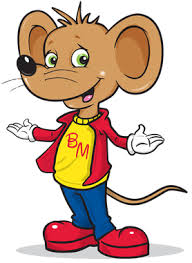 Parengė: 
Kulautuvos pagrindinės mokyklos mokytoja Stasė Bandziavičienė
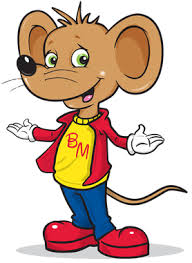 I Spalvų derinimas
Mokomės teisingai derinti spalvas
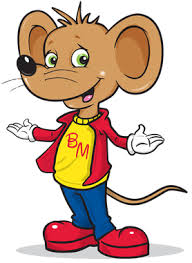 TRYS PAGRINDINĖS SPALVOS
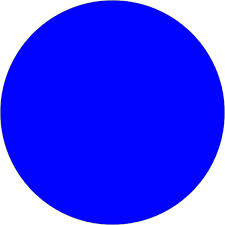 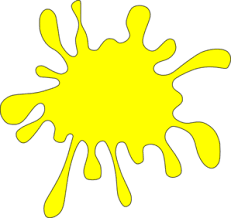 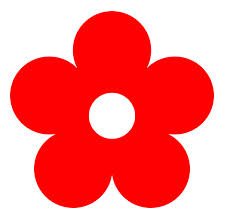 YRA SPALVOS, KURIAS VADINAME KONTRASTINĖMIS. JOS VIENA KITĄ PARYŠKINA. KONTRASTAS IŠVERTUS IŠ ITALŲ KALBOS REIŠKIA „PRIEŠINGAS“.
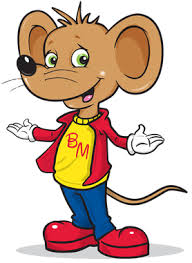 Pirmoji  kontrastinių spalvų pora:      ŽALIA                                                    RAUDONA
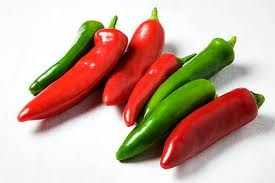 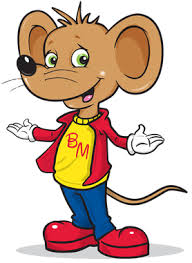 ANTROJI PORA
Geltona                                              VIOLETINĖ
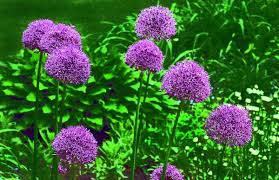 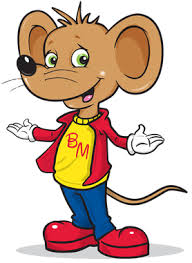 TREČIOJI PORA
Mėlyna                                             oranžinė
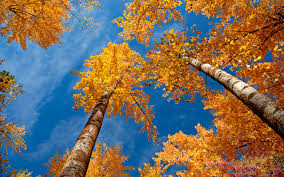 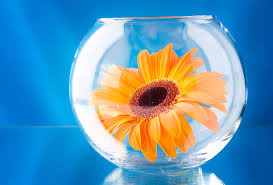 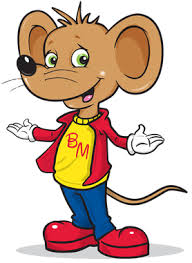 Kontrastinių spalvų deriniai
II ŠILTOS IR ŠALTOS SPALVOS
Spalvos yra skirstomos į šiltas ir šaltas
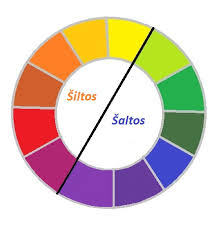 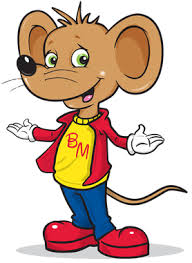 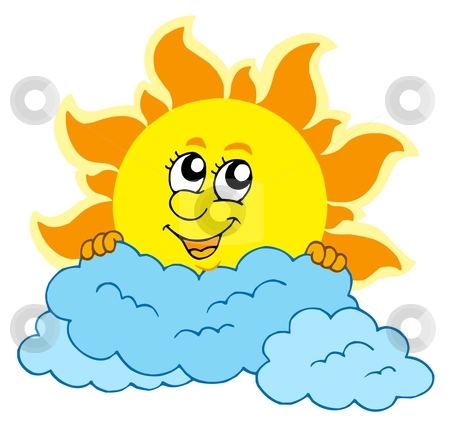 ŠILTOS SPALVOS:                               
RAUDONA 
GELTONA 
ŽALIA
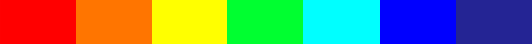 ŠALTOS SPALVOS:VIOLETINĖMĖLYNA ŽYDRA
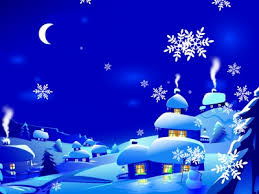 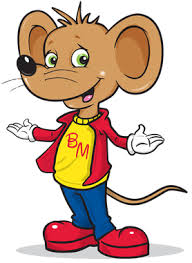 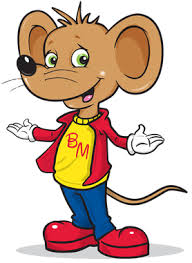 Šiltos spalvos taip vadinamos, nes panašios į saulę, šviesą, šilumą.
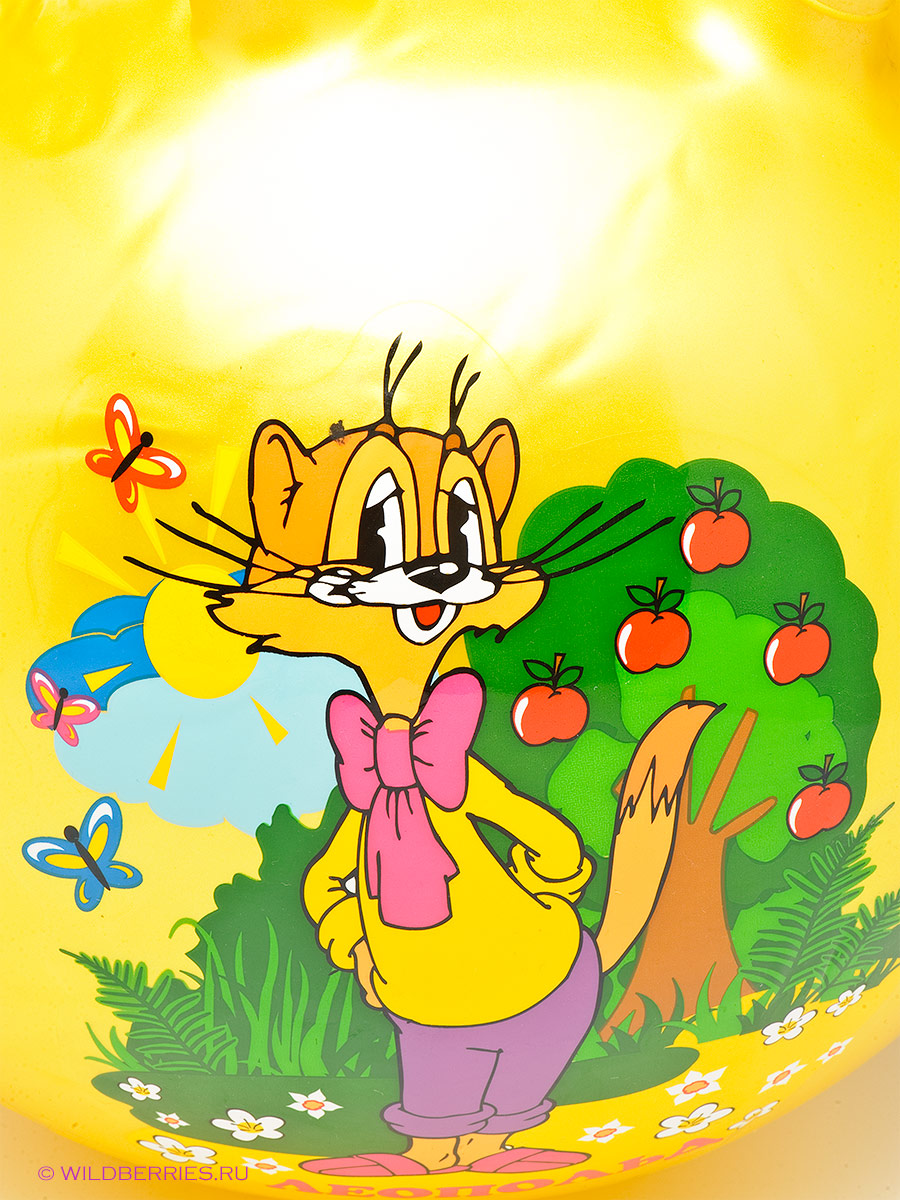 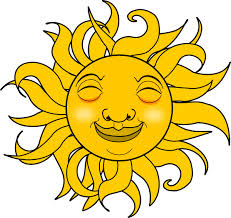 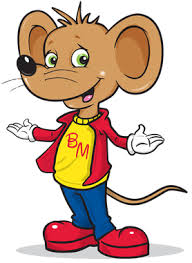 Šaltos spalvos taip vadinamos, nes siejasi su vandeniu, ledu.
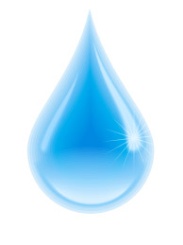 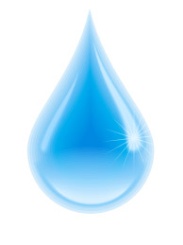 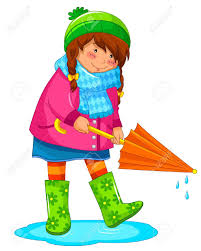 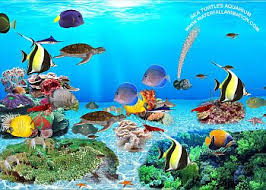 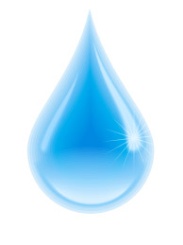 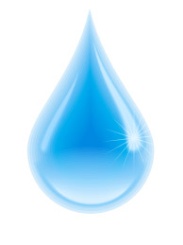 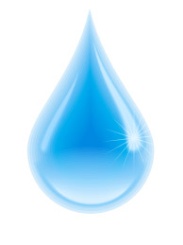 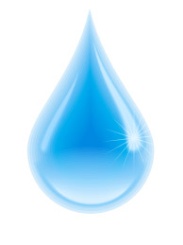 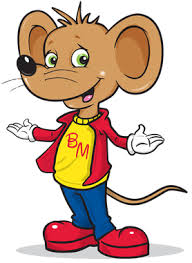 Spalvų maišymasMaišydami šiltas ir šaltas spalvas gausime naujas spalvas
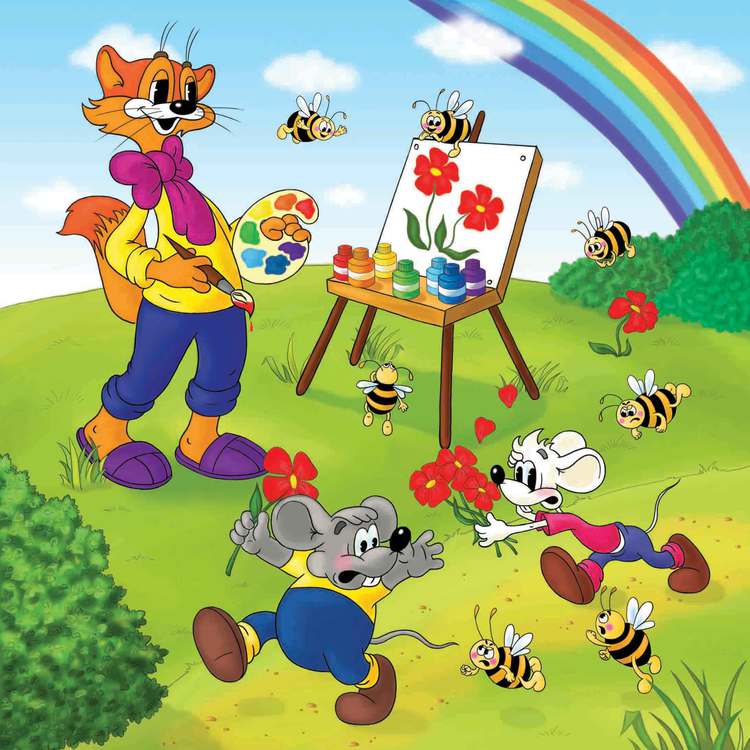 Šaltos spalvos gaunamos pridėjus mėlynų atspalvių.Šiltos spalvos gaunamos pridėjus raudonų atspalvių
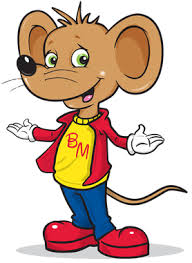 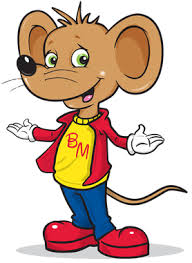 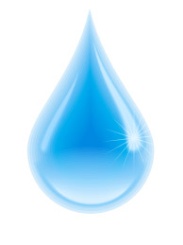 Šalčiausia spalva – mėlynaŠilčiausia spalva – oranžinėBalta spalva – šalta, bet pati šviesiausiaJuoda spalva – pati tamsiausia
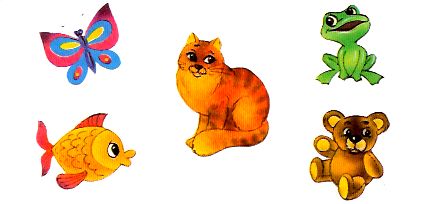 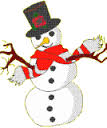 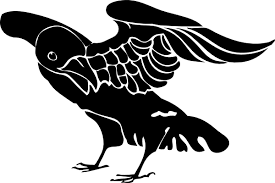 Sumaišę mėlyną spalvą su raudona gausime violetinę
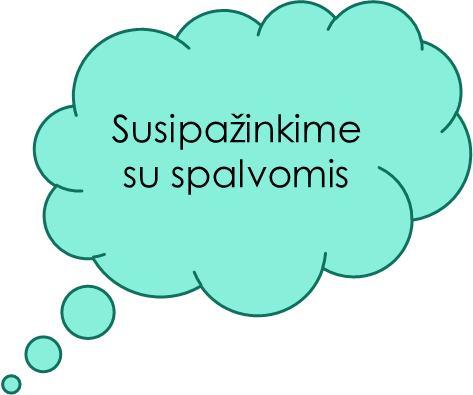 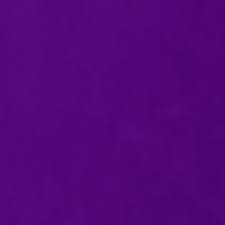 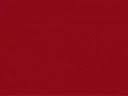 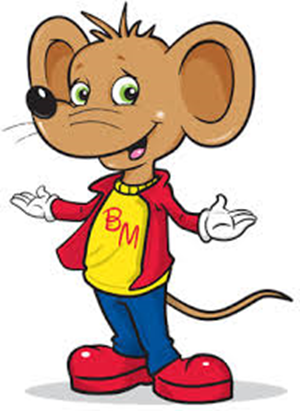 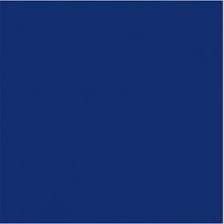 Sumaišę mėlyna spalvą su geltona gausime žalią
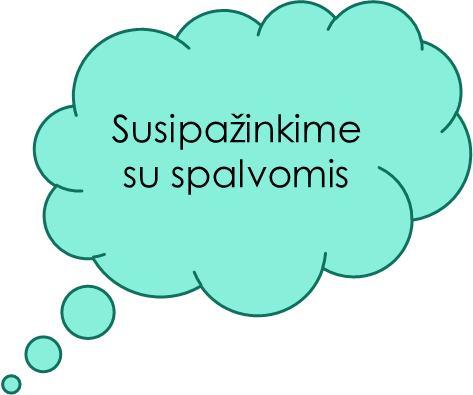 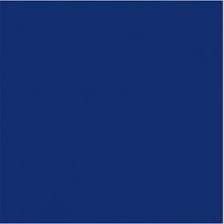 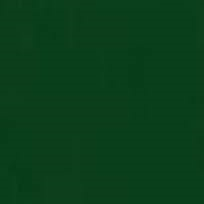 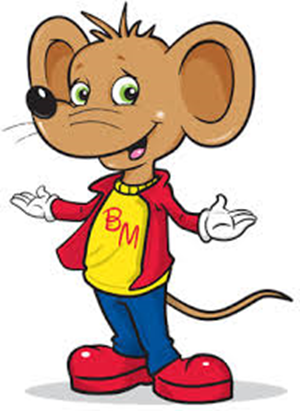 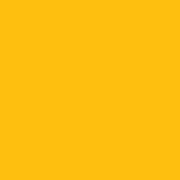 SUMAIŠĘ ŽALIĄ IR RAUDONĄ GAUSIME RUDĄ SPALVĄ
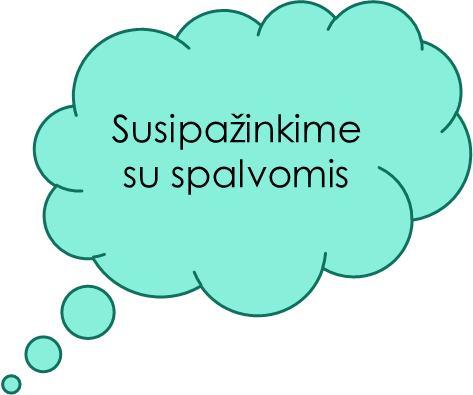 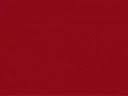 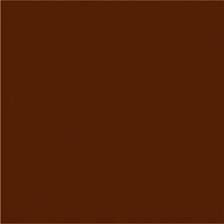 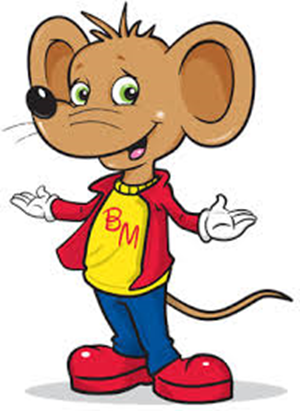 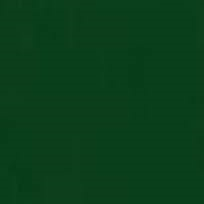 SUMAIŠĘ GELTONĄ IR RAUDONĄ GAUSIME ORANŽINĘ SPALVĄ
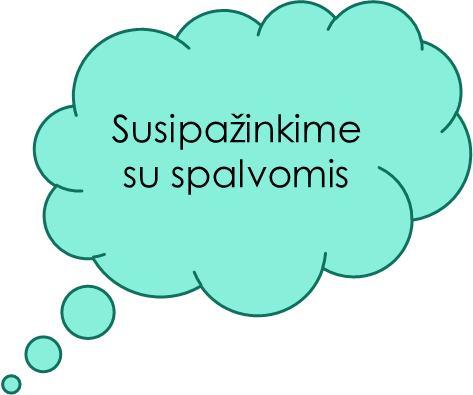 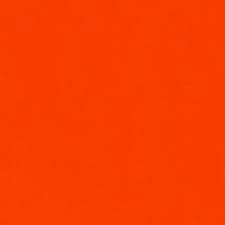 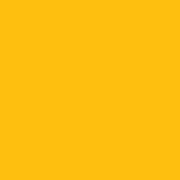 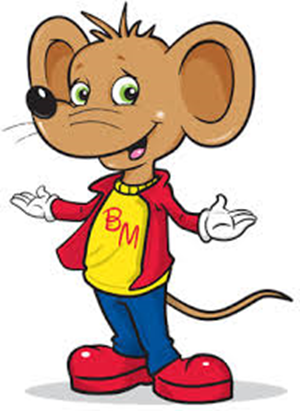 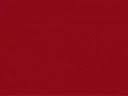 SUMAIŠĘ BALTĄ IR MĖLYNĄ GAUSIME ŽYDRĄ SPALVĄ
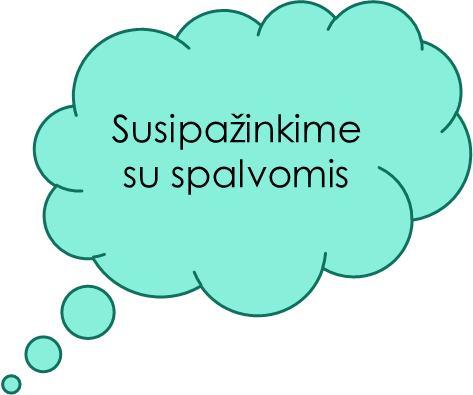 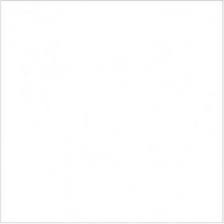 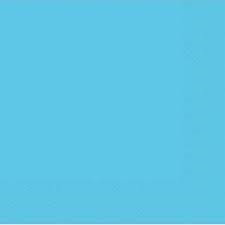 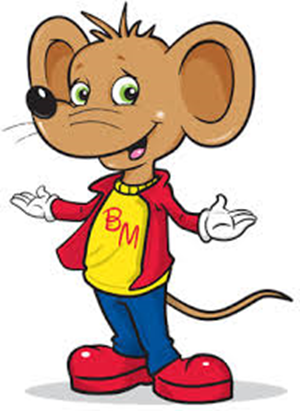 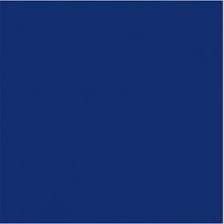 Sumaišę juodą su balta gausime pilką spalvą
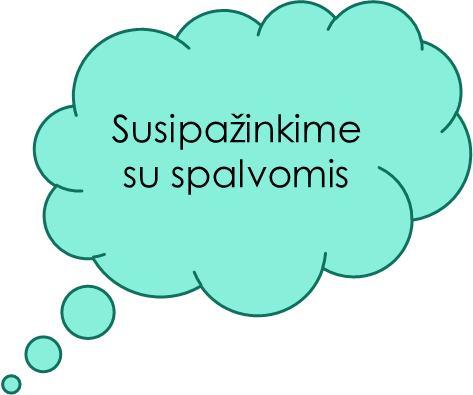 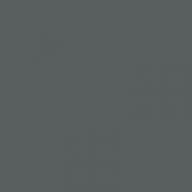 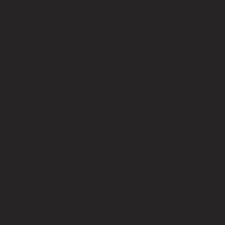 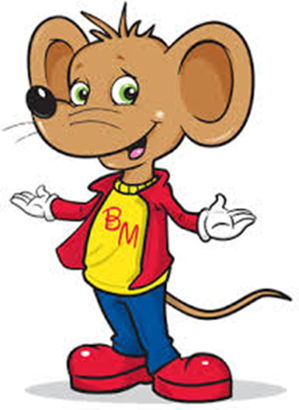 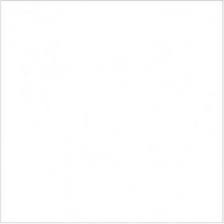 ĮVAIRIAS SPALVAS MAIŠANT SU BALTA SPALVA GAUSIME DAUG GRAŽIŲ ATSPALVIŲ
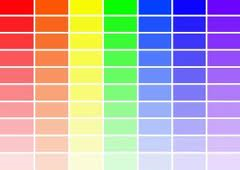 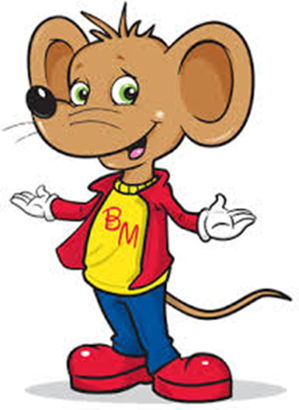 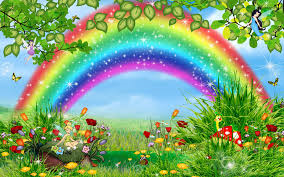 Sėkmės kūryboje !